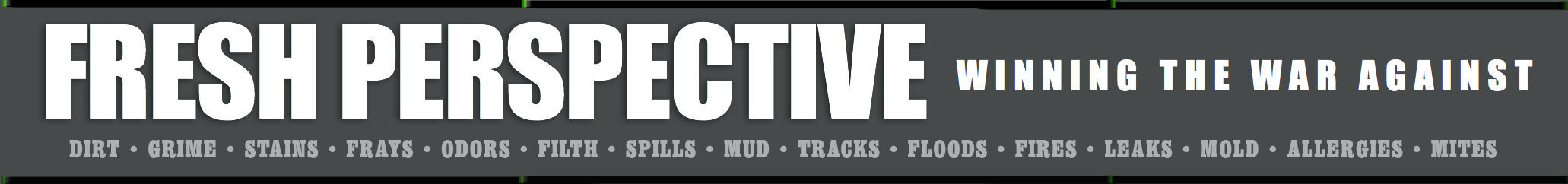 Winter Prep Tips
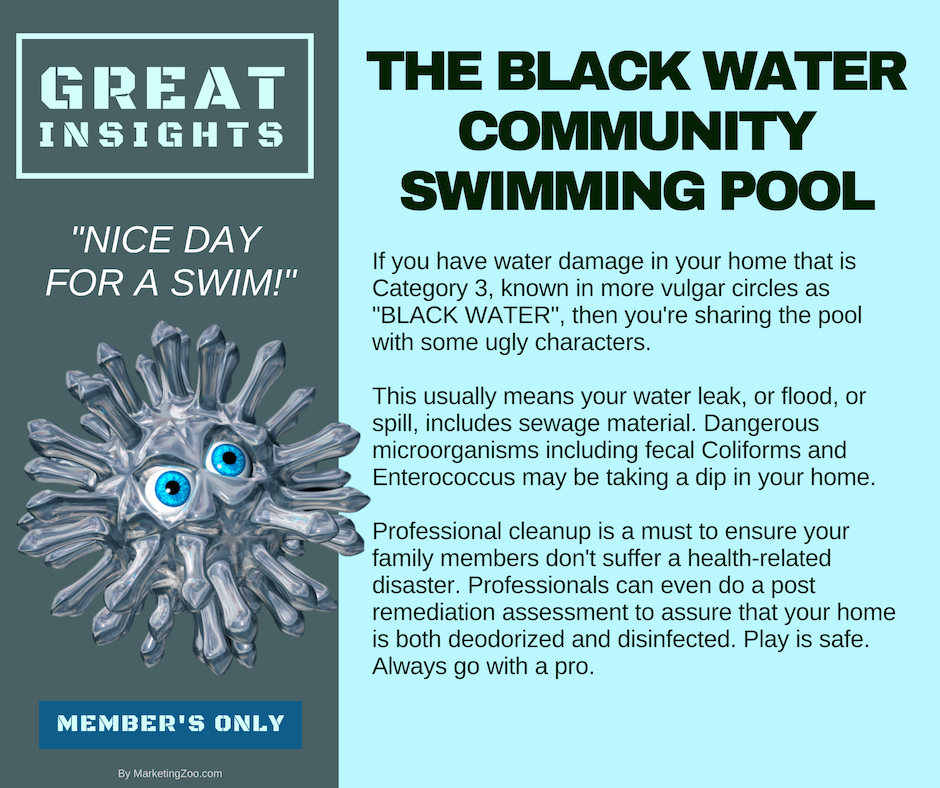 Getting your home in shape so it can battle the winter elements does take some time, planning, and preparation, but the payoff is worth it. A number of issues — from frozen water pipes to ice dams in your gutters to water intrusion in the basement — can arise that can damage your home that often require either much of your valuable time and resources to repair, or the services of a disaster restoration company.At minimum, handle these winter preparedness tasks.
Outside. Get a ladder and get to work, or hire a professional to handle it, but you must make sure your gutters are clean of all debris. Disconnect all your garden hoses, and if you can, turn off the water to those faucets.Inspect any trees and remove branches that may get heavy with ice and fall onto your home.Look at the caulking and trim around your windows and doors, and make them as air tight as possible.
Inside. Have your heating system inspected, and don’t forget the fireplace or insert, if you have them. The wrong time for a heating system to go bad is when it is needed. An honest, reputable HVAC company may be able to prevent the unthinkable — your house losing heat and freezing up, with all kinds of damage occurring as pipes freeze and break, among other issues.
If you have any other heat sources, such as portable heaters, kerosene heaters, etc, inspect them and especially the cords. They are cheaper to replace now than when everyone is running to the store to buy them. 

As you did on the outside, inspect the interiors of your windows and doors, and repair them to keep out cold wind. On a windy day, do your inspection with a butane lighter, as any air activity will show up in a flickering flame.If you have sump pump system, determine how old it is and check with the manufacturer on recommended replacement frequencies. A failure of a sump pump is a guaranteed way to come home to inches — or feet — of water in the basement.If the unthinkable does happen, don’t panic. Call your favorite disaster restoration company right away. After all, it pays to call a pro.
Short & Simple • © 2018 Thinkshortcut Publishing, LLC • Created by MarketingZoo.com
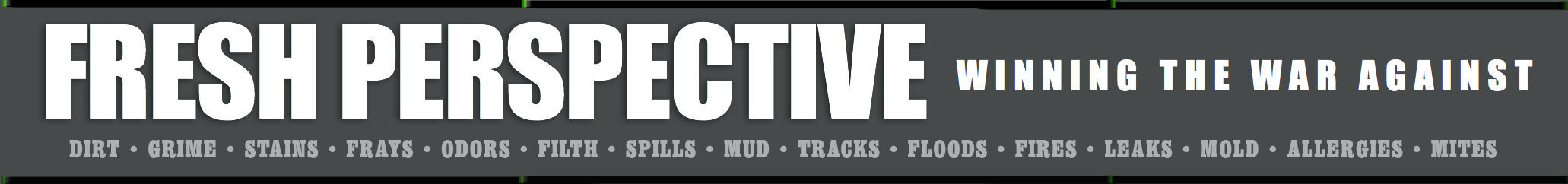 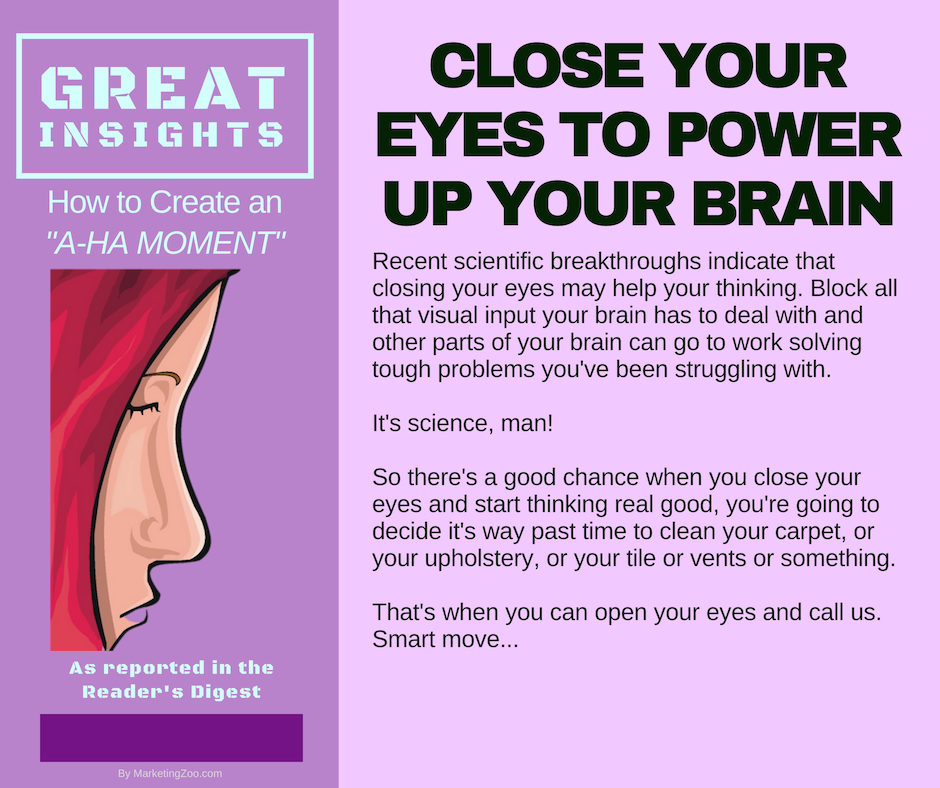 Fixing Those Irritating Dents
Dents can happen to. Floors, too! You might be thinking of certain hard floors that can be damaged by falling objects. But it happens to carpet most often. “What? How can a carpet get dented?” you ask.

Just move a heavy piece of furniture, and look where the legs were. That is a carpet dent, or indentation, and you might try to fluff up or pull up those carpet yarns that have lost their resiliency. They are stubborn, are squashed down into the backing of the carpet, even crushed into the carpet padding, and with fight off the most valiant efforts you put forth to resurrect them.

Dent removal tips. So you got ambitious last week, and moved your furniture around, and now you can see a few dents that just have to go.
One of your options is to simply wait. In time, most carpet dents (and the squashed padding underneath them) will work their way back up. But this could take months, even a year, depending on the carpet fibers, as some are more resilient and can bounce back faster.
One popular way to remove a carpet dent is to add moisture to the area, but slowly. Putting an ice cube in the dent can do the trick, but you have to help it along. Get a screwdriver, kitchen fork, or other sharp
object and, as the ice melts and the fibers absorb some of the moisture, start working the carpet yarns back out and up and give them a gentle grooming. This should help remove most of the dent.
When the carpet is dry, put your vacuum cleaner to work, using just the suction hose. Vigorously work the hose cuff over the dent and use the vacuum’s force to finish the job.
Dent still there? Do the ice trick again; it might take a few attempts.
 
If you still have carpet dent challenges, and can’t live with the issue, don’t despair. A thorough steam cleaning by your favorite carpet cleaner should finish the job. Give them a call and explain the issue. Their specialized equipment partnered with their expertise and years of experience have the power you don’t. After all, it pays to call a pro!
Short & Simple • © 2018 Thinkshortcut Publishing, LLC • Created by MarketingZoo.com